Pokladní zpráva
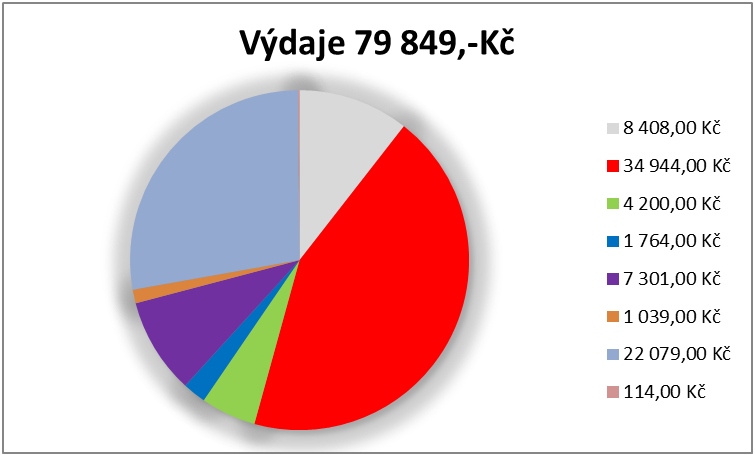